Intelligens rendszerfelügyelet (VIMIA370)
Szkriptelés alapok
Tóth Dániel, Szatmári Zoltán, Horányi Gergő
[Speaker Notes: Utolsó módosítás: 2013. február 26.]
Tartalom
Műveletek automatizálása, szkriptelés
Eltérések az általános programozási nyelvekhez képest

Linux alapok

Python alapok

Windows PowerShell (következő óra)
2
Motiváció
Fájlok csoportos átnevezése
MP3 csoportos átkódolás
Több fejlesztési projekt együttes fordítása
Felhasználók csoportos felvétele
Laborgépek menedzsmentje
3
Motiváció 2.
Nem szükséges speciális fejlesztői környezet
A legtöbb számítógépen könnyen elérhető futtatókörnyezet hozzá
Gyors és hatékony eszköz
Sok online segédanyag, példa elérhető
4
Szkriptelés
Általában a szkript nyelvek jellegzetességei
Interpreter futtatja
Akár soronként is értelmezhető
Minden futási időben értékelődik ki
Sok esetben típustalan (de a Python ez alól kivétel)
5
Tartalom
Műveletek automatizálása, szkriptelés
Eltérések az általános programozási nyelvekhez képest

Linux alapok

Python alapok

Windows PowerShell (következő óra)
6
Linux alapok
A Bash szkriptnyelven lehet alapvetően programozni
Csak az alapokat nézzük meg, aztán Python
Fontos alapparancsok:
cat: file tartalom kiírása konzolra
grep: keresés fájlban reguláris kifejezéssel
ls: könyvtárak kilistázása („dir”)
cp: fájlmásolás
rm: fájltörlés
chmod: fájl jogosultságának állítása
… (lásd még: gyakorlaton)
7
Linux alapok
Alapvető Bash funkciók
Automatikus kiegészítés
TAB billentyű
Parancs előzmények tárolása
Fel és Le gombokkal navigálás
CTRL+R billentyű kombinációval keresés
history parancs
Terminál gyors bezárása
CTRL+D billentyűkombináció
8
Átirányítások
Standard I/O, minden programnak
0 – stdin
1 – stdout
2 – stderr
Átirányítás
cat fájlnév              #fájl→stdout
cat fájlnév 2>&1         #stderr→stdout
cat fájlnév > másikfájl  #fájl→stdout→másikfájl
cat fájlnév 2> másikfájl #fájl→stdout, stderr→másikfájl
cat fájlnév &> másikfájl #minden a fájlba ömlesztve
9
Csővezetékek
cat fájl | grep 'x'#cat stdout-ját a grep stdin-jába
Láncolhatóak az alkalmazások… DE…
Formázatlan bináris adatátadás történik
Gyors, de strukturált adatot nem kezel
Strukturált adatot szöveges formába kell alakítani (valamilyen módon), majd a fogadó oldalon sorokra, majd azon belül mezőkre bontva feldolgozni
Erre használható programok: cut, awk, sed (tokenizálás, reguláris kifejezések stb.)
Erre jó a bash is, pl. a pipecmd | while read VAR vagy for VAR in $(pipecmd) konstrukciókkal
Egyszerű adatszerkezeteknél még elmegy… 
Az emberek itt szokták értékelni a Powershellt 
10
Linux és Bash alapok
Bash alapfunkciók
cat, grep, ls
Alapvető shell funkciók
I/O átirányítások
Fájlok másolása Windows és Linux között
11
Tartalom
Műveletek automatizálása, szkriptelés
Eltérések az általános programozási nyelvekhez képest

Linux alapok

Python alapok

Windows PowerShell (következő óra)
12
Miért éppen Python?
Számos elterjedt szkript nyelv létezik
Bash
Perl
Python
Ruby
Python
Hasonlít a már tanult nyelvekhez (C, Java, C#, …)
Nagyon elterjedt, aktívan fejlesztik
Jól dokumentált, rengeteg kiegészítéssel
13
Ki használ Pythont?
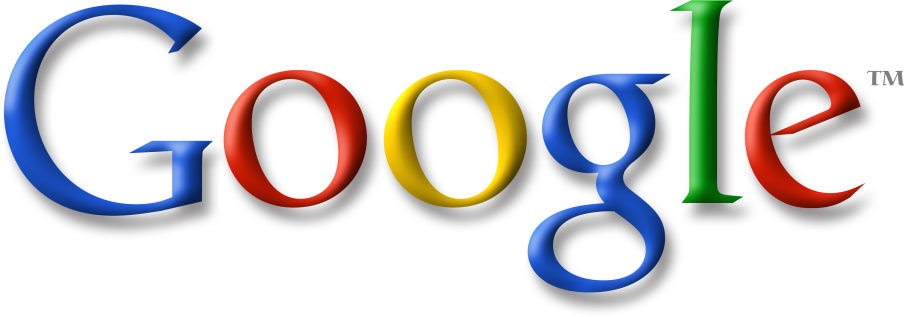 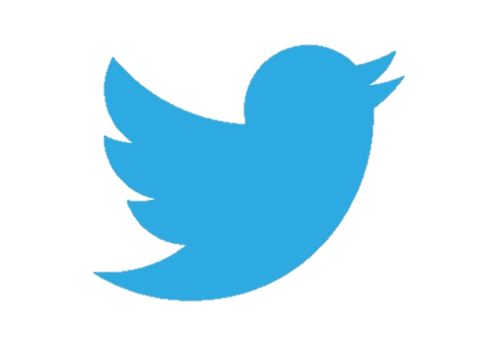 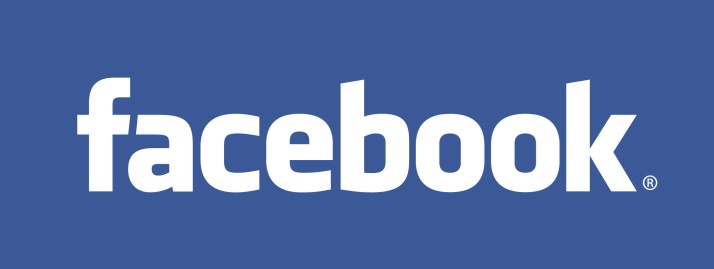 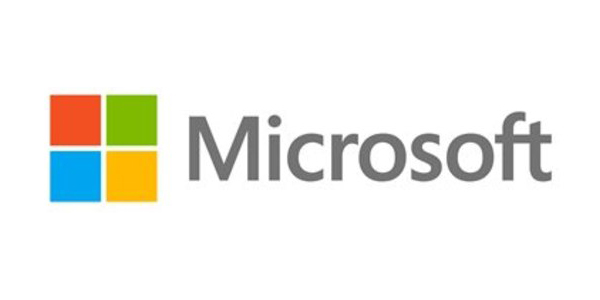 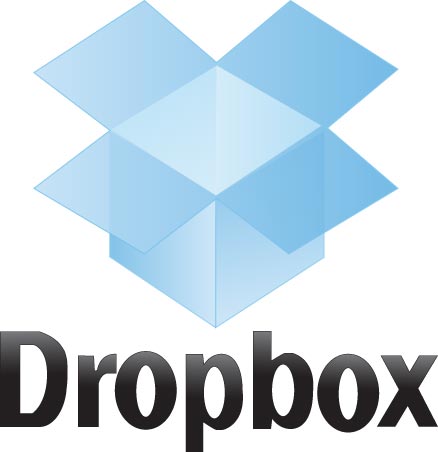 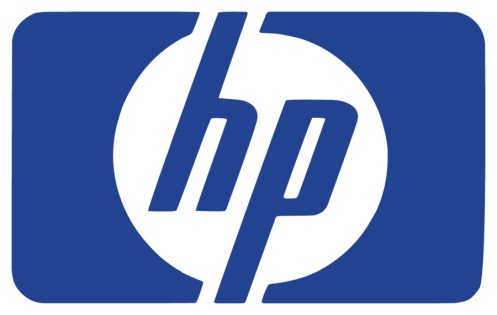 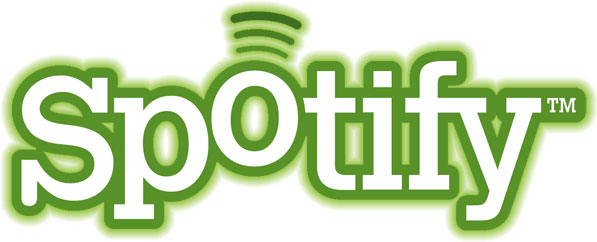 stb…
14
[Speaker Notes: Érdemes megnézni: https://us.pycon.org/2013/

Google: 	https://developers.google.com/edu/python/ http://code.google.com/p/google-api-python-client/
Dropbox: 	https://tech.dropbox.com/2012/12/welcome-guido/
Amazon: 	http://aws.amazon.com/python/
Twitter: 	https://github.com/bear/python-twitter
Facebook: 	https://developers.facebook.com/blog/post/301/
Microsoft: 	http://pytools.codeplex.com/
HP: 	http://hp.jobs/sunnyvale-ca/software-designer-javapython-engineer/33914192/job/
Spotify: 	https://ep2013.europython.eu/conference/talks/spotify-and-python-love-first-sight]
Python
Python
1991-ben jelent meg az első verzió
Jelenleg a 3.3-as verziót használjuk
Általános célú, magas szintű
Több paradigmát is támogat:
Objektum-orientált
Imperatív
Funkcionális
Nem csak szkriptelésre használható
15
[Speaker Notes: Figyeljünk arra, hogy a Python hivatalos honlapja hajlamos a 2.x verziójú dokumentációkat feldobni. Mindig válasszuk ki a 3.3-as verziót!]
Python
„Beautiful is better than ugly.
Explicit is better than implicit.
Simple is better than complex.
Complex is better than complicated.
Readability counts.”

The Zen of Python (PEP20) részlet
16
[Speaker Notes: The full proposal: http://www.python.org/dev/peps/pep-0020/]
Hello world példa
Kedvenc editorba írjuk be (joe, mcedit, vi, emacs, kwrite…)
#!/usr/bin/env python3
#ez egy komment
print( "Hello world" )

Az első sor kommentje a „shebang”. Egy hint, a file nevű programnak jelzi, hogy ez milyen fájl is valójában.
Adjunk neki futtatási jogot:
chmod +x helloworld.py
Futtassuk (a ./ azért kell, mert az aktuális könyvtár nincs a path-ban)
./helloworld.py
17
Python
Python alapfunkciók áttekintése
Hello World példa
18
[Speaker Notes: #!/usr/bin/env python3
print( "Hello world" )]
Változókezelés
A szokott típusok elérhetőek
Számok
Sztringek
Listák, …
Szkriptnyelv  automatikus típusválasztás
ennek ellenére erősen típusos nyelv
Változókonvertáló függvények léteznek
pl.: int("6")
19
Változókezelés
#!/usr/bin/env python3
versionName = "Mountain Lion" #Értékadások
major = 10  
minor = 6 + 2
versionNumber= str(major) + "." + str(minor)

> print("Mac OS X", versionName, versionNumber);
	Mac OS X Mountaion Lion 10.8
> 4 + 6
	10
20
[Speaker Notes: A Python 2.x-es verziójában még működött a print nem függvény változata: print "hello", ez 3.x-nél már csak függvényként működik: print("hello")]
Változókezelés
#!/usr/bin/env python3
print (versionname)	# Nem definiált változó, hibaüzenet! 					# (kis-, nagybetű számít!)

print( 1/2 )			# nem lesz csonkolva, 0.5-ír ki!

x = y = z = 0
a, b = 2, 3

quote = "Bring us a shrubbery!"   # Hozz nekünk egy rekettyést!
print( quote[2] ) 		# i
print( quote[11:-1] )	# shrubbery
print( quote[:8] )		# Bring us
print( quote[:] )		# Bring us a shrubbery! (másolat)
21
Tömbök
Vannak tömbök!
hasonlóan kezelhetjük, mint a sztringeket tettük

fruits = ["apple", "pear"]
fruits.append("peach")
len(fruits)
fruits[0:2] = ["grape", "plum"]

for x in fruits:
	print("This is a fruit", x, sep=": ")
22
Változókezelés
Változók, értékadások
Szövegek kezelése
Tömbök kezelése
23
[Speaker Notes: #!/usr/bin/env python3
versionName = "Mountain Lion" #Értékadások
major = 10  
minor = 6 + 2
versionNumber= str(major) + "." + str(minor)
print("Mac OS X", versionName, versionNumber);
4 + 6
Print(versionName)

print( 1/2 )			
x = y = z = 0
a, b = 2, 3

quote = "Bring us a shrubbery!" 
print( quote[2] )
print( quote[11:-1] )
print( quote[:8] )
print( quote[:] )]
Elágazás
Pythonban zárójelezés helyett blokkok behúzása (indentation) van!
number = 2if number < 3:	print("Small number")elif number < 0:	print("Negative number")else:	print("Big number")

Szóköz VAGY TAB karakterekkel, de csak az egyikkel
Akár parancssori értelmezőben használhatjuk
Ne felejtsük le a kettőspontot a végéről
Logikai és/vagy: and/or
24
[Speaker Notes: Az intendálást TAB-bal a legegyszerűbb, ilyenkor a SHIFT+TAB-bal az intendálás szintjét lehet csökkenteni. 

(A Python Style Guide javaslata szerint azonban érdemesebb átállítani a szövegszerkesztőkent, hogy TAB helyett szóközt rakjon, így biztosítva, hogy máshol is ugyanúgy jelenjen meg a kód. A hivatalos ajánlás 4 darab szóköz használata.)]
Ciklusok
Létezik foreach ciklus:for x in [1, 2, "alma"]:	print(x)for i in range(0, 5):	print(i)
És while is:# Fibonaccia, b = 0, 1while b < 1000:	print(b, end=',')	a, b = b, a+b
25
[Speaker Notes: Érdekesség: a for ciklusnak is lehet else ága!

Példa: http://docs.python.org/3.3/tutorial/controlflow.html
for n in range(2, 10):
     for x in range(2, n):
         if n % x == 0:
             print(n, 'equals', x, '*', n//x)
             break
     else:
         # loop fell through without finding a factor
         print(n, 'is a prime number')]
Modulok
Előre elkészített segédmodulokat használhatunk
CSV kezelés (csv)
Operációs rendszer hívásai (os)
Reguláris kifejezések kezelése (re)

Használatuk:
import modulename
26
[Speaker Notes: Bővebben lásd: Python Tutorial. Chapter 6. Modules, URL: http://docs.python.org/3.3/tutorial/modules.html]
Parancssori paraméterek
Egy listában megkapjuk  azt csinálunk vele amit akarunk
persze ez nehézkes lenne, tehát: argparse
argparse
nevesített paraméterek (rövid és hosszú névvel)
flag-ek
pozícionális paraméterek
opcionális paraméterek
tömbparaméterek
27
[Speaker Notes: Documentation:  http://docs.python.org/dev/library/argparse.html
Tutorial: http://docs.python.org/dev/howto/argparse.html#id1]
Argparse
Példakód:
parser = argparse.ArgumentParser();
parser.add_argument("name", 
	help="The name to be greeted.", 
	type=str)
parser.add_argument("-q", "--quantity",
	help="Amount of greetings.", 
	type=int, default=1)
args = parser.parse_args();

A szükséges ellenőrzéseket elvégzi helyettünk
Még [-h]elpet is generál
28
Visszatérési érték
Minden parancsnak van visszatérési értéke
Következtethetünk belőle a lefutás eredményére
Ha minden rendben, akkor 0

	import sys
	if args.quantity < 0:
    print("ERROR: Quantity shall be a positive number.")
    sys.exit(1)
29
Parancssori paraméterek
ParameterHandlingArgParse.py
Paraméterek definiálása
Nevesített paraméterek használata
Paraméterhibák kezelése
Visszatérési érték
30
[Speaker Notes: ParameterHandlingArgParse.py
ParameterHandlingArgParse.py IRF
ParameterHandlingArgParse.py IRF -q 5
ParameterHandlingArgParse.py IRF -q 5 -file tmp
cat tmp
ParameterHandlingArgParse.py IRF -q 5 -file tmp
ParameterHandlingArgParse.py IRF -q 5 -file tmp -X]
String darabolás
String objektum partition vagy split metódusával

  passwd="root:*:0:0:/bin/sh"first, sep, remainders = passwd.partition(":")
	all = passwd.split(":")
	print(first)
	print(remainders)
	print(all)

> root
> *:0:0:/bin/sh
> ['root', '*', '0', '0', '/bin/sh']
31
Külső parancsok hívása
os.system()
Parancsok hívása az stdin és stdout használata nélkül
os.popen()
Parancsok hívása az stdin és stdout felhasználásával
Ha szükséges a parancs kimenetének feldolgozása
32
Reguláris kifejezések
Sok helyen használhatjuk őket
Pl. sed, awk, grep
(Perl, Java, C#...)
Egyszerű string manipulációt nagyon megkönnyíti
Példa kinek a nevét írtuk rosszul
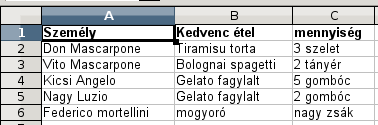 33
Reguláris kifejezések
Megoldás:
Exportáljuk CSV-be a táblázatot, így fog kinézni:
"Személy","Kedvenc étel","mennyiség"
"Don Mascarpone","Tiramisu torta","3 szelet"
"Vito Mascarpone","Bolognai spagetti","2 tányér"
"Kicsi Angelo","Gelato fagylalt","5 gombóc"
"Nagy Luzio","Gelato fagylalt","2 gombóc"
"Federico mortellini","mogyoró","nagy zsák"
34
Reguláris kifejezések
Egy lehetséges megoldás:
  import csv
  import re
  for l in csv.reader(open("csvdemo.csv")):
    if re.match("[A-Z][a-z]* [A-Z][a-z]*", 
			l[0]) == None:
       print(l[0])

Eredmény:"Személy" "Federico mortellini"
35
[Speaker Notes: for l in csv.reader(open("csvdemo.csv")):
  if re.match("[A-Z][a-z]* [A-Z][a-z]*", l[0]) == None:
     print(l, l[0])]
Reguláris kifejezések
CSV kezelés
Reguláris kifejezés kezelés
36
Reguláris kifejezések Pythonon kívül
SED == Stream EDitor
Alapvetően az stdinről olvasott szöveg-streamen végez programozható átalakításokat, és az eredményt az stdoutra írja.
Egyszerre valósítja meg többek között a cut, a grep, a tr, a head és a tail parancsot.
Write-only programozás
Példa: Hanoi tornyai 
	s~^xx*$~:n:3:2:1:&:~;tB;d;:B;/^:$/d;h s~^:.:\(.\):.:\(.\):*:.*~\2 --> \1~;x /^:y:.:.:.:*:.*/b0;/^:n:.:.:.:x:.*/b1 s~:n:\(.\):\(.\):\(.:x*\)x:\(.*\)~:n:\2:\1:\3:y:\1:\2:\3x:\4~ bB;:1;x;p;x;s~^:n:.:.:.:x:\(.*\)~:\1~;bB;:0;x;p;x s~^:y:\(.\):\(.\):\(.\):x\(x*:*\)~:n:\1:\3:\2:\4~ bB
37
SED
Hanoi tornyai megoldása SED segítségével
Kutya – macska karakterlánc csere
38
[Speaker Notes: cat kutya.txt | sed "s/kutya/macska/g"]
Kommentek
Hagyományos és sorvégi kommentek
# karakter használatával
Fejkommentek (docstring)
Függvény, osztály, modul elején
3-3 idézőjel (") használatával

def function(a, b):
    """function(a, b) -> list"""
39
Miben fejlesszünk?
Parancssori fejlesztőeszköz (mcedit, nano, …)
bármilyen szövegszerkesztő
Integrált fejlesztőkörnyezet (IDE): PyDev
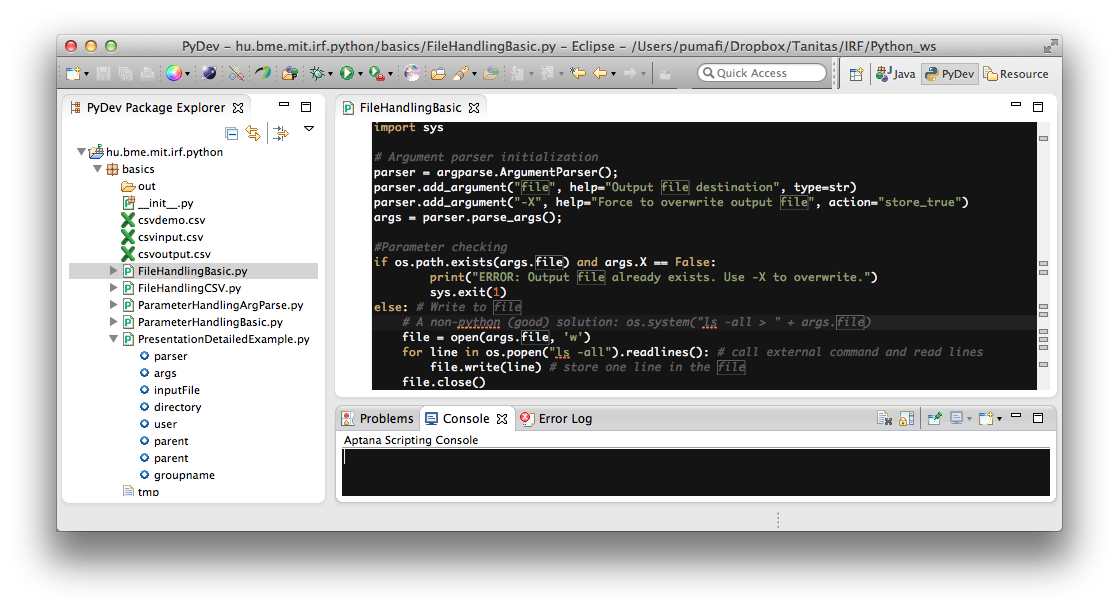 40
Tanácsok, hibakeresés
Legyen komment a szkript elején
Ki írta, mire való, hogy kell paraméterezni
A bemenő paramétereket ellenőrizzük
Mindent vizsgáljunk meg!
A szkript NE töröljön vagy írjon felül olyan fájlokat, amire nem kértük 

Ideiglenes fájlokhoz használjuk az mktemp, tempfile-t
Tartsuk be a Python Style Guide-ot (PEP8)
41
[Speaker Notes: PEP8: http://www.python.org/dev/peps/pep-0008/]
Feladatmegoldás
Készítsen egy Python szkriptet, ami fogad egy felhasználó és hozzárendelt könyvtár listát CSV formátumban, létrehozza a felhasználókat és a könyvtárakat és beállítja a jogosultságokat úgy, hogy minden felhasználó be tudjon lépni, olvasni és írni is tudjon a hozzárendelt összes könyvtárban, de ne tudjon belépni egyéb könyvtárakba, amikhez nem volt hozzárendelve. Egy felhasználó több könyvtárhoz és is lehet rendelve és egy könyvtárhoz is több felhasználó lehet rendelve. Posix ACL-eket nem használhat, viszont szükség esetén létrehozhat új csoportokat. Ha a rendszeren meglévő felhasználót talál, azt ne módosítsa, hagyja ki teljesen! Feltételezhet angol locale beállítást. A bemenetet a következő formátumban kapja meg:

konyvtar1:usernev1konyvtar1:usernev2konyvtar2:usernev2
42
Megoldás felépítés
Fejkomment
Paraméterek ellenőrzése
Bemenetből a felhasználók és könyvtárak kigyűjtése
Még nem létező felhasználók létrehozása
Még nem létező könyvtárak létrehozása
Csoportok létrehozása az egyes könyvtárakhoz
Jogok beállítása
43
Feladatmegoldás
#!/usr/bin/env python3
""" 
This script receives a CSV file with directories and associated users and an output folder.
Created on 2013.02.19.
@author: Gergo Horanyi
"""
import argparse
import os.path
import sys
import csv

# Initialize argparser
parser = argparse.ArgumentParser()
parser.add_argument("input", help="The path to the input CSV file containing the directories and users to be created.")
parser.add_argument("output", help="The parent directory where the new directories shall be created.")
44
Megoldás felépítés
Fejkomment
Paraméterek ellenőrzése
Bemenetből a felhasználók és könyvtárak kigyűjtése
Még nem létező felhasználók létrehozása
Még nem létező könyvtárak létrehozása
Csoportok létrehozása az egyes könyvtárakhoz
Jogok beállítása
45
Feladatmegoldás
# Parameter checking
args = parser.parse_args()
if not os.path.exists(args.input):
    print("ERROR: The given input file does not exist.")
    sys.exit(1)
elif not os.path.isdir(args.output):
    print("ERROR: The give output directory 
					does not exist or not a directory.")
    sys.exit(2)
elif os.popen("id -nu").read() != "root":
    print("ERROR: The script shall be started as root (with sudo).")
    sys.exit(3)

# Everything seems to be all right
46
Megoldás felépítés
Fejkomment
Paraméterek ellenőrzése
Bemenetből a felhasználók és könyvtárak kigyűjtése
Még nem létező felhasználók létrehozása
Még nem létező könyvtárak létrehozása
Csoportok létrehozása az egyes könyvtárakhoz
Jogok beállítása
47
Feladatmegoldás
inputFile = open(args.input)

# Iterate over the rows of the CSV file
for row in csv.reader(inputFile).readLines(): 
	directory = row[0]
	user = row[1]
	if int(os.popen("grep "+user+" /etc/passwd | grep -c ':'").read()) == 0: 
		# Check whether the user exists
		print("New user shall be added:", user)
		os.system("useradd " + user)
	if not args.output.endswith("/"): 
		# Check whether the output parameter has an "/" at the end
            	parent = args.output + "/"
	else:
		parent = args.output
48
Megoldás felépítés
Fejkomment
Paraméterek ellenőrzése
Bemenetből a felhasználók és könyvtárak kigyűjtése
Még nem létező felhasználók létrehozása
Még nem létező könyvtárak létrehozása
Csoportok létrehozása az egyes könyvtárakhoz
Jogok beállítása
49
Feladatmegoldás
# Create directory if not exists
if not os.path.isdir(parent + directory): 
	os.makedirs(parent + directory)
groupname = "irf_example_group_" + directory

# Create group for directory
os.system("groupadd " + groupname)
# Set the group of the directory
os.system("chgrp -R " + groupname + " " + parent + directory) 
# Revoke all permissions from the directory
os.system("chmod a-rwx " + parent + directory)
# Add all permissions for the directory
os.system("chmod g+rwx " + parent + directory)
# Add the user to the group.
os.system("usermod -a -G " + groupname + " " + user)
sys.exit(0)
50
További info
LinuxConfig: „Bash scripting Tutorial”, http://www.linuxconfig.org/Bash_scripting_Tutorial
A Unix operációs rendszer: http://www.hit.bme.hu/~szandi/unix/index.html
man bash, man sed, man cut, man sort, man grep… 
Official Python tutorial: http://docs.python.org/3.3/tutorial/
Google Python class: https://developers.google.com/edu/python/
PyCon 2013 konferenciahttps://us.pycon.org/2013/
51
[Speaker Notes: http://www.linuxconfig.org/Bash_scripting_Tutorial
http://www.hit.bme.hu/~szandi/unix/index.html
http://docs.python.org/3.3/tutorial/
https://developers.google.com/edu/python/
https://us.pycon.org/2013/]